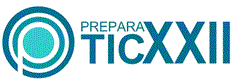 Modernizaciónde las AAPP
Santiago Graña Domínguez
Servicio Público de Empleo Estatal
14 de febrero de 2015
Modernización AAPPAdministración electrónica
Mecanismos electrónicos que permiten la prestación de servicios públicos de la Administración tanto a los ciudadanos como a las empresas (e-Government)

Desarrollo primeros servicios
AEAT
Seguridad Social
2
Modernización AAPPAdministración electrónica
Ley 11/2007, LAECSP
RD 1671/2009 (desarrollo LAECSP)
RD 3/2010, ENS
RD 4/2010, ENI

Firma electrónica
Notificaciones electrónicas (DEH)
Sistemas de Verificación de Datos
Registros electrónicos
Factura electrónica …
3
Contenidos
Efectos positivos / Barreras
Nivel de inversión
Encuesta e-Admón INE
Estudio AEVAL servicios públicos
Conclusiones
4
Modernización AAPP Efectos positivos e-Administración
Ahorro de costes
Reducción uso del papel
Celeridad
Administración abierta
Mayor cercanía
Seguimiento de los trámites
Ahorro de tiempo
5
Modernización AAPP Principales barreras
Inversiones
Cambio cultural
Usabilidad y accesibilidad
Falta de experiencia
Desconocimiento
6
Contenidos
Efectos positivos / Barreras
Nivel de inversiones
7
Modernización AAPPEvolución gasto TIC AGE
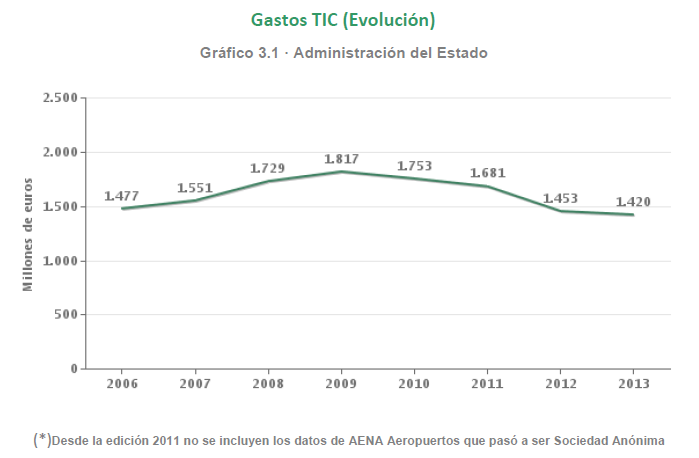 Ley 11/2007
8
Fuente: IRIA 2014
Modernización AAPPPresupuestos TIC AGE
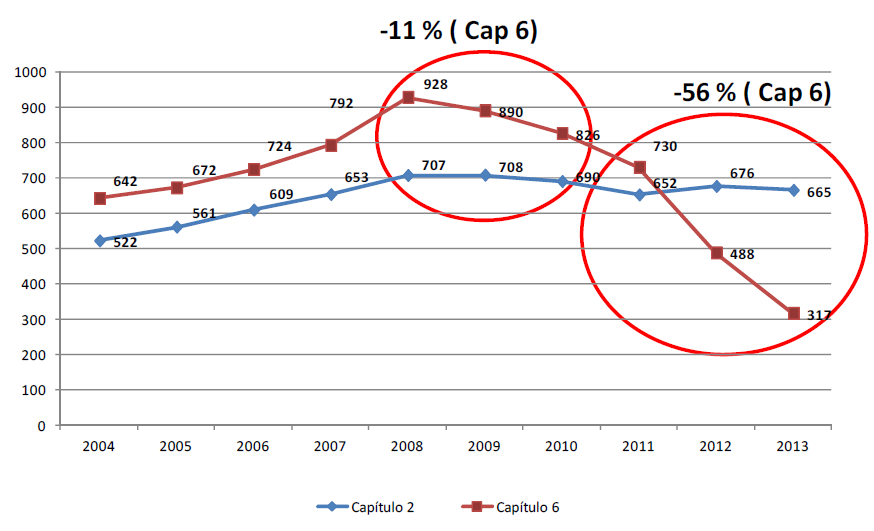 9
Fuente: IRIA 2014
Modernización AAPPEstimación evolución personal TIC AGE
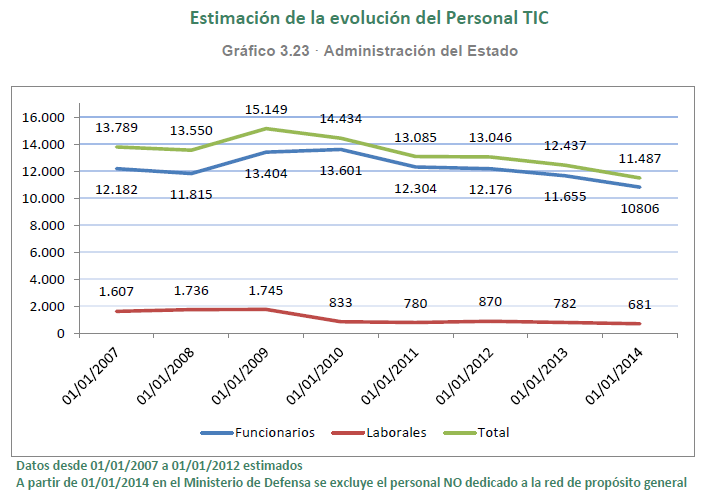 10
Fuente: IRIA 2014
Modernización AAPPGasto TIC respecto presupuesto total
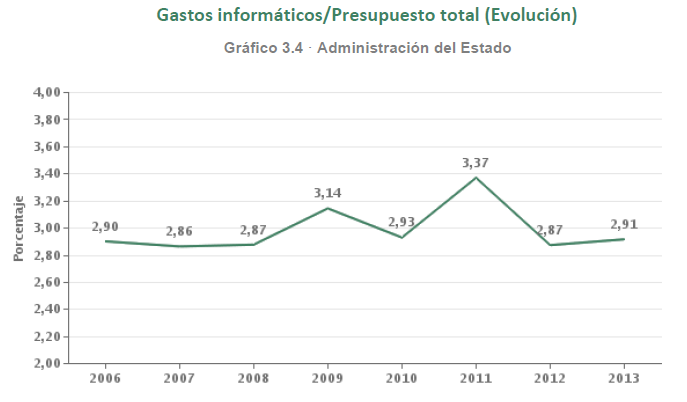 11
Fuente: IRIA 2014
Contenidos
Efectos positivos / Barreras
Nivel de inversión
Encuesta e-Admón INE
12
Encuesta e-Admón INEForma de contacto
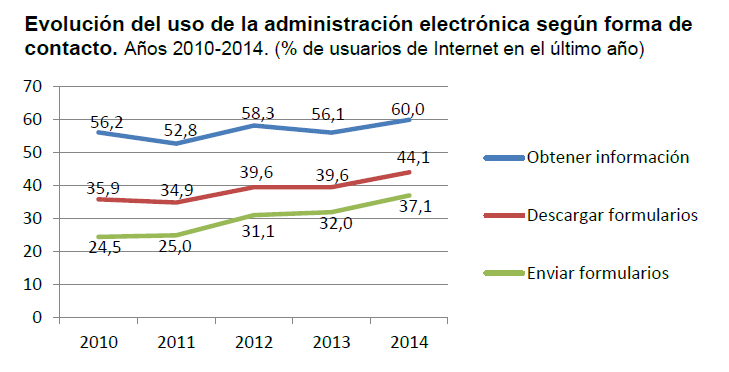 13
Fuente: INE
Encuesta e-Admón INEBarreras uso servicios electrónicos
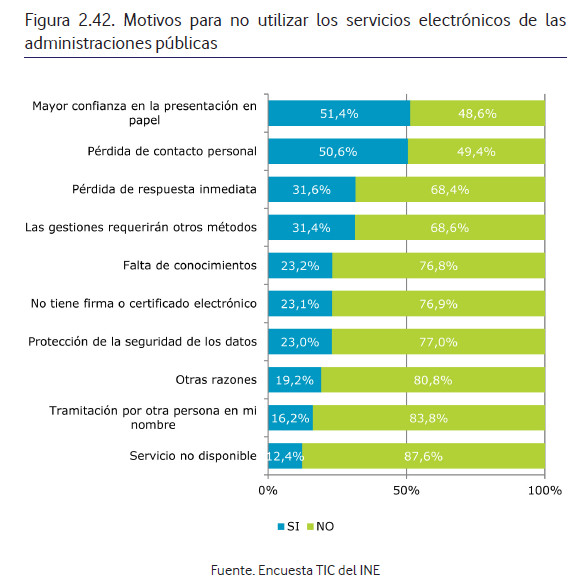 14
Fuente: INE
Encuesta e-Admón INEUsos específicos servicios electrónicos
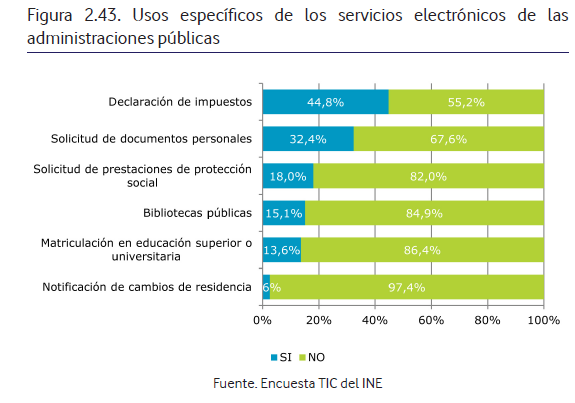 15
Fuente: INE
Encuesta e-Admón INEGrado de satisfacción con servicios electrónicos
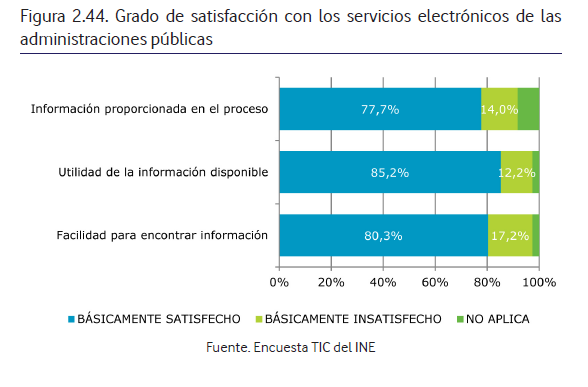 16
Fuente: INE
Encuesta e-Admón INEProblemas en utilización servicios electrónicos
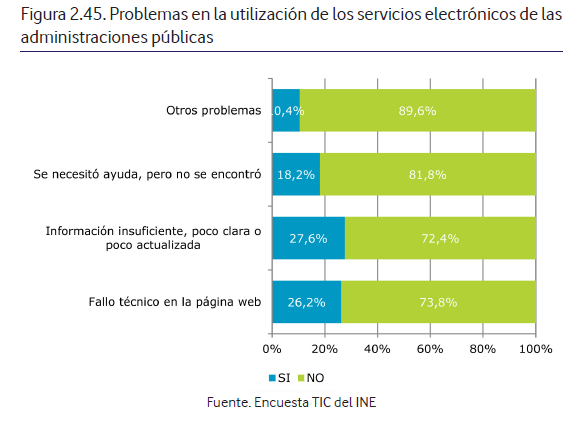 17
Fuente: INE
Encuesta e-Admón INEProblemas en utilización servicios electrónicos
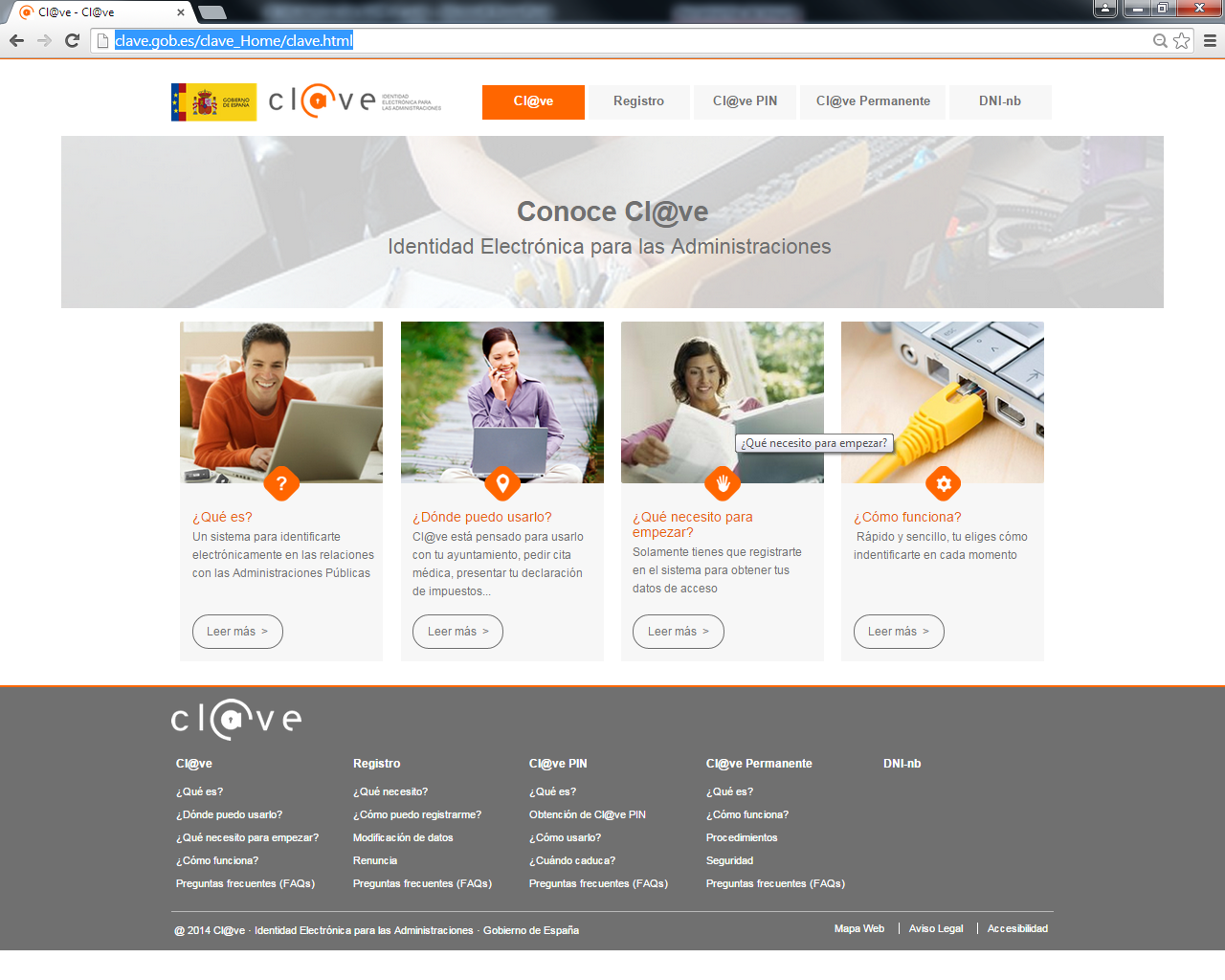 18
Contenidos
Efectos positivos / Barreras
Nivel de inversión
Encuesta e-Admón INE
Estudio AEVAL servicios públicos
19
Estudio AEVAL Servicios PúblicosCalidad y sostenibilidad de los servicios públicos
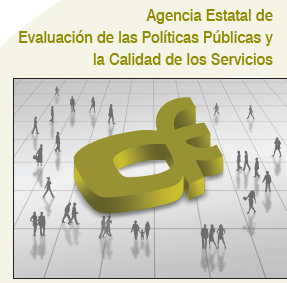 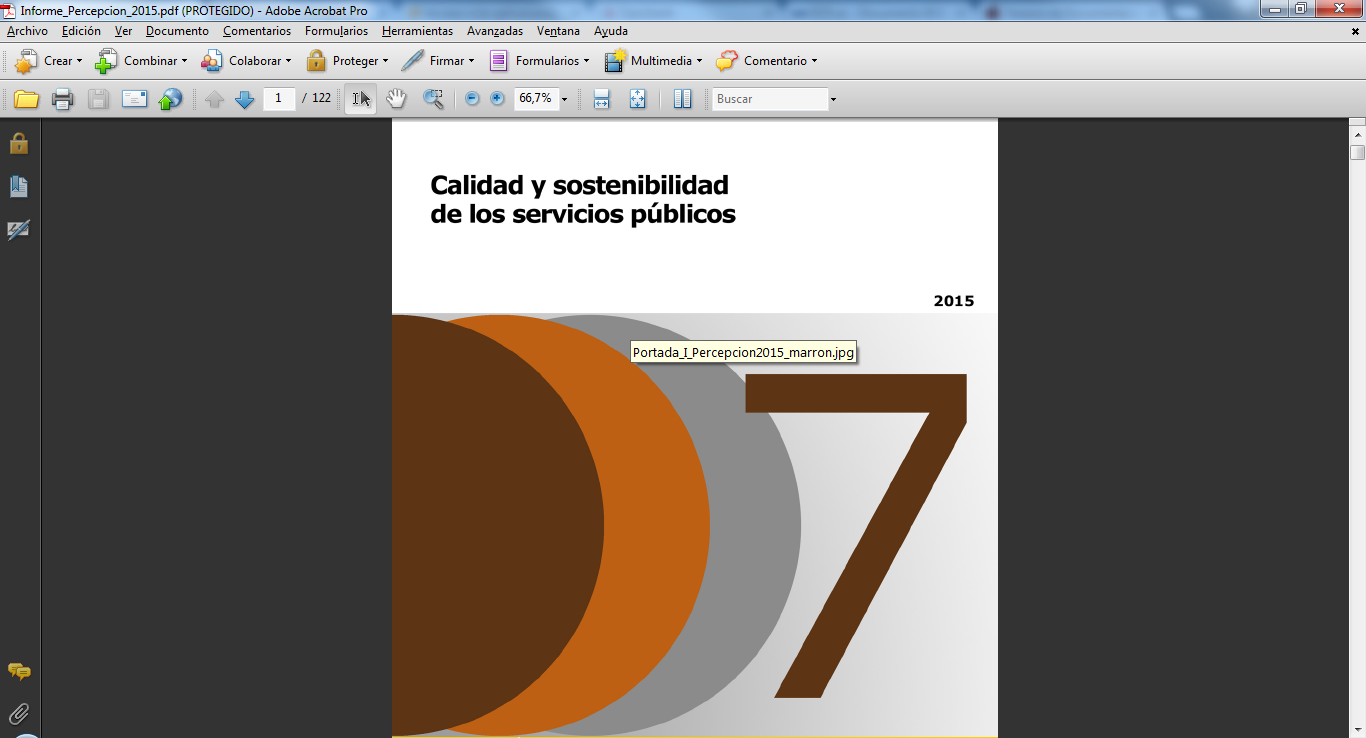 20
Monopolio/Percepción
Estudio AEVAL Servicios PúblicosSatisfacción ciudadana
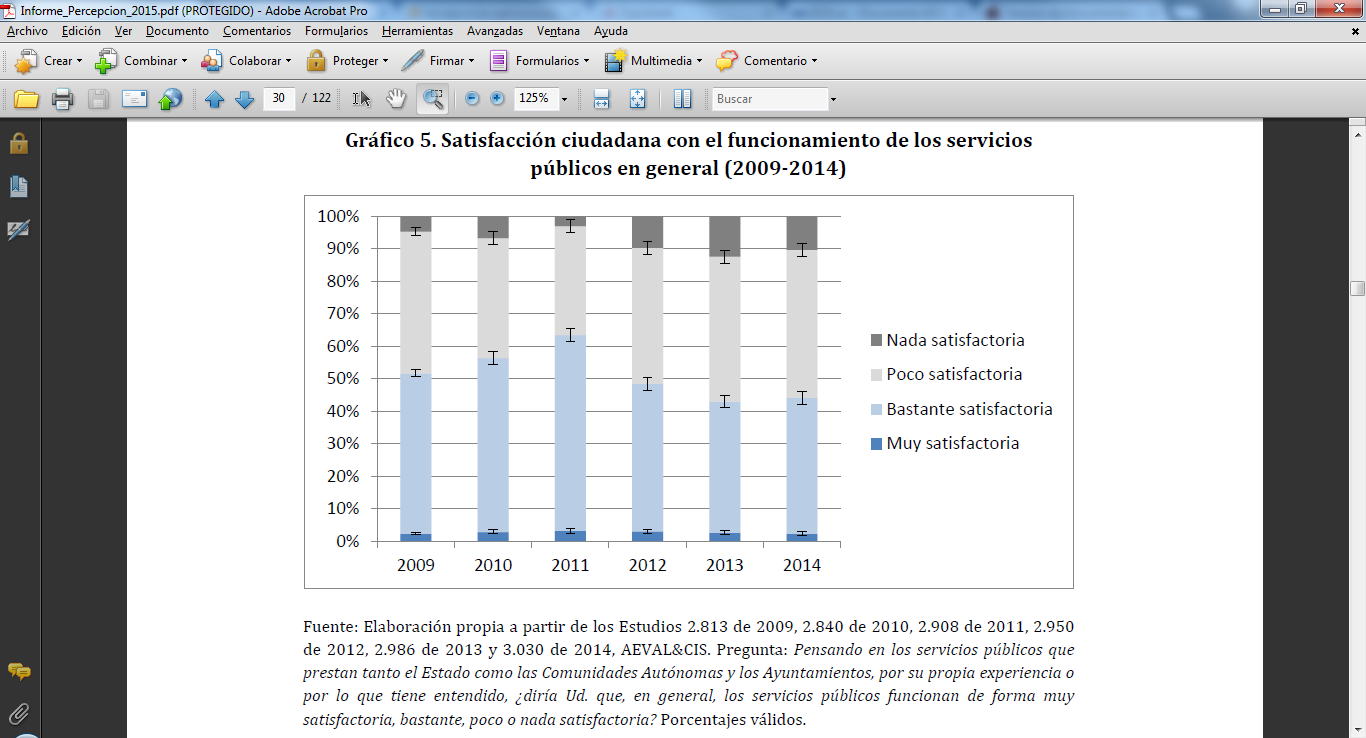 21
Fuente: AEVAL
Estudio AEVAL Servicios PúblicosPercepción incorporación TIC
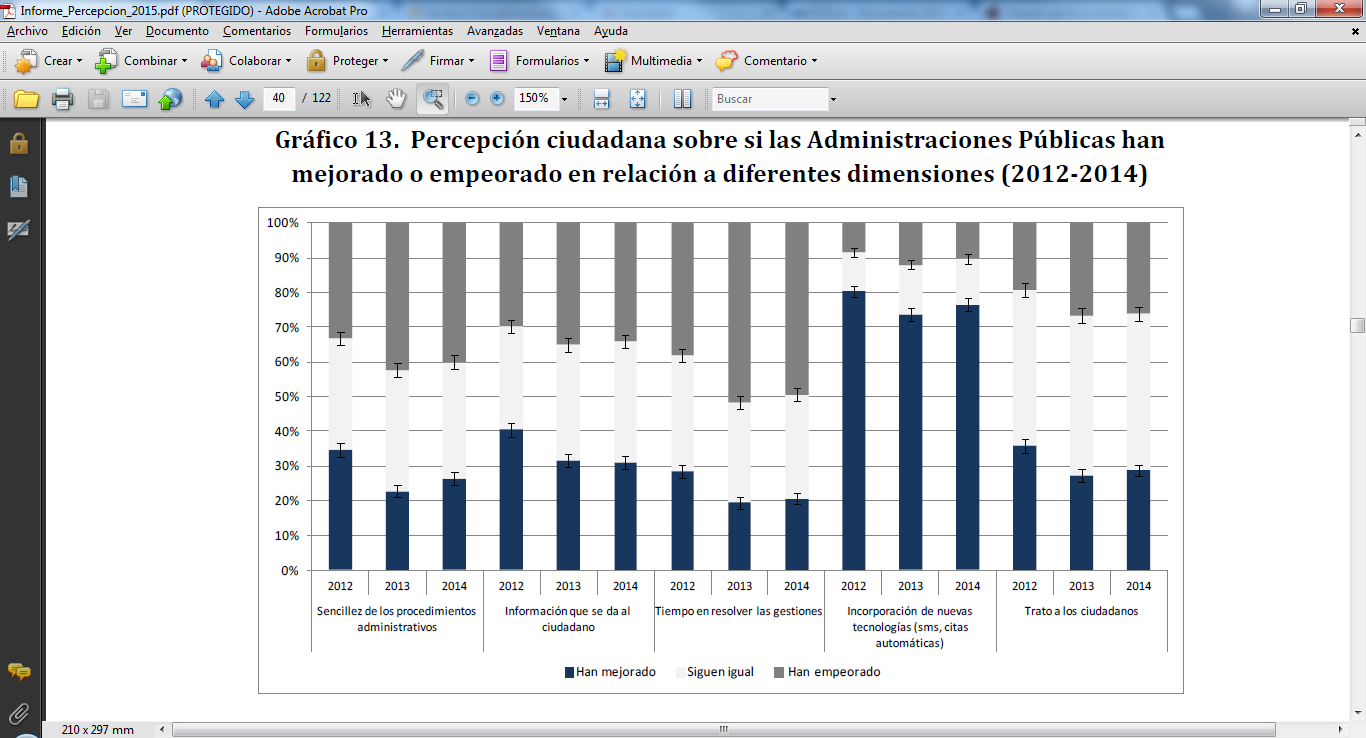 22
Fuente: AEVAL
Estudio AEVAL Servicios PúblicosPercepción incorporación TIC
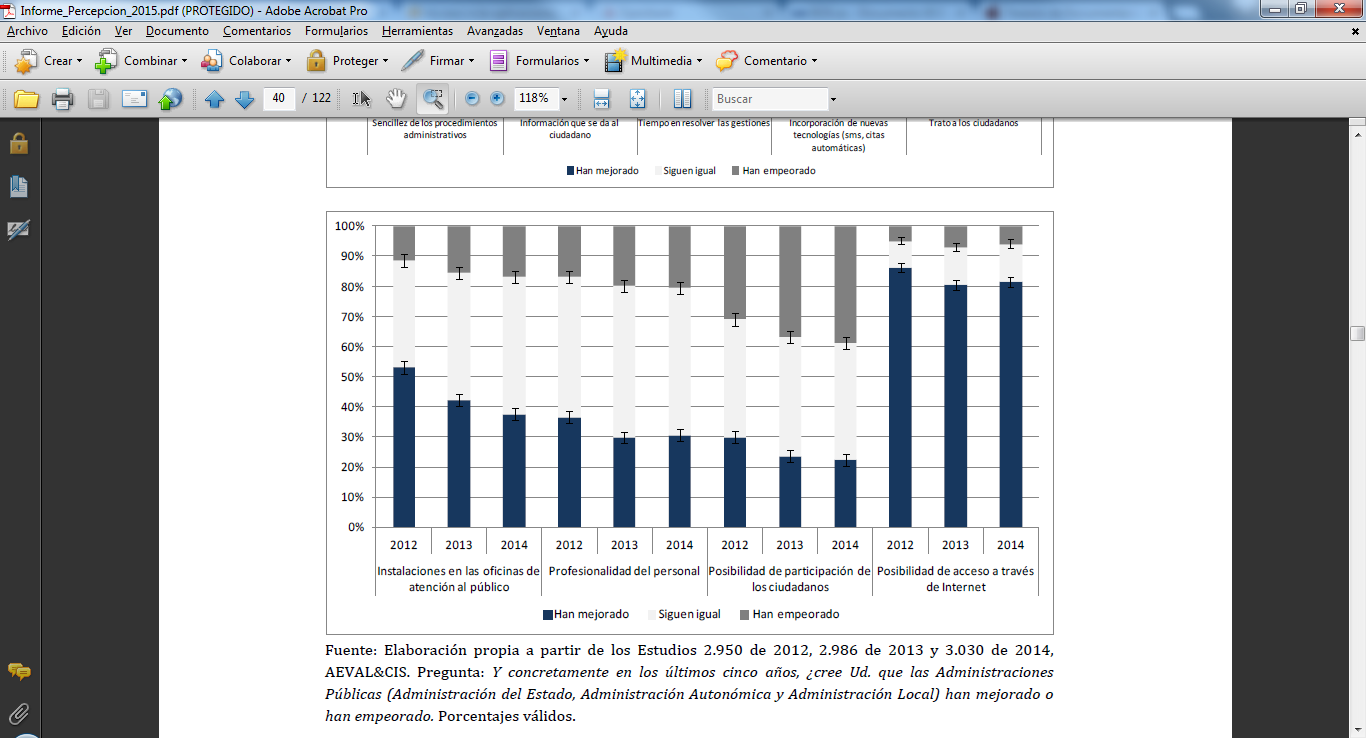 23
Fuente: AEVAL
Estudio AEVAL Servicios PúblicosEvolución uso e-Administración
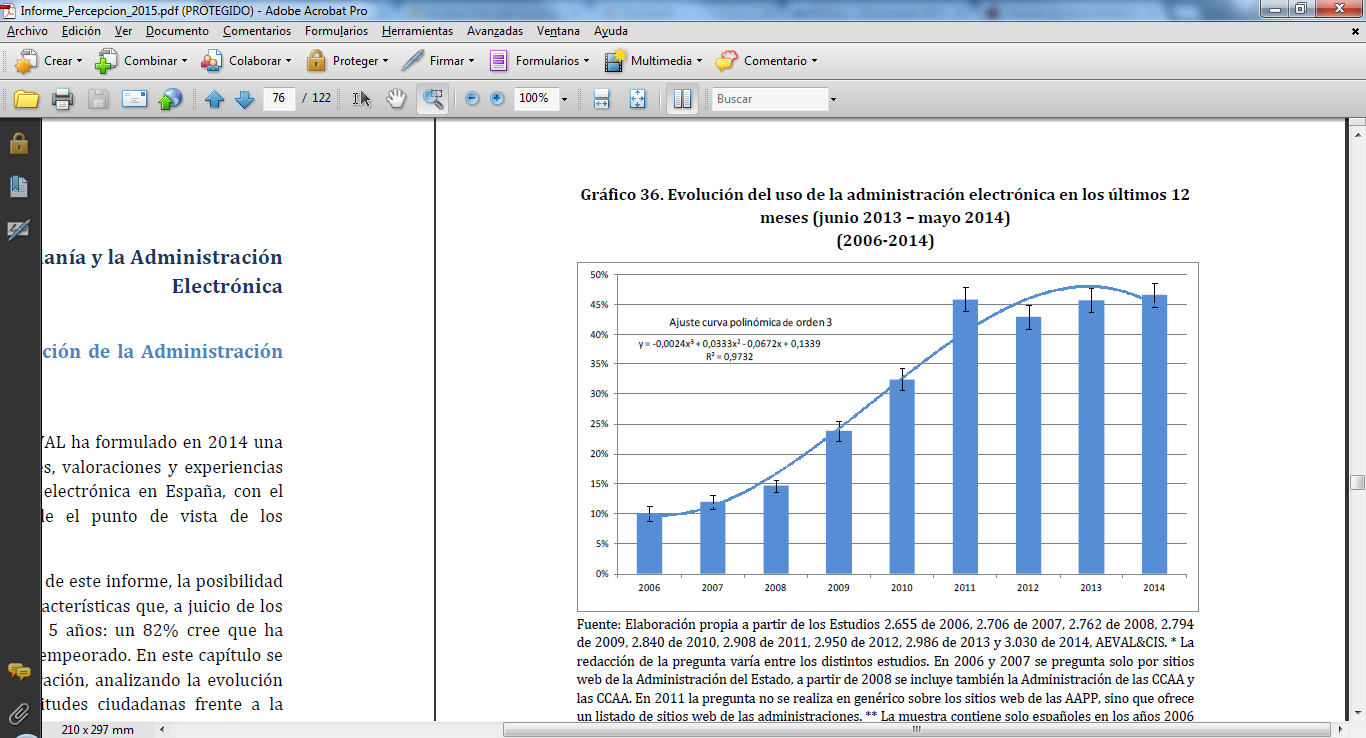 24
Fuente: AEVAL
Estudio AEVAL Servicios PúblicosUsuarios e-Administración
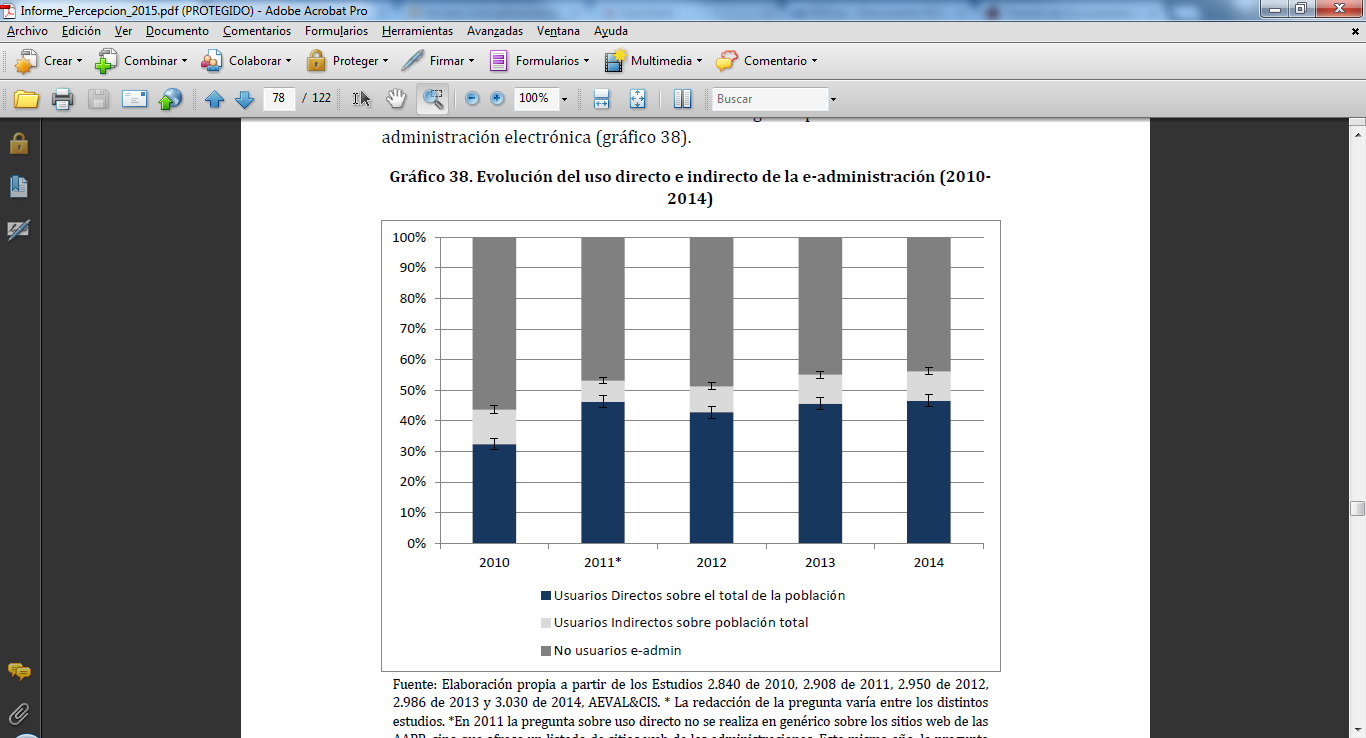 25
Fuente: AEVAL
Estudio AEVAL Servicios PúblicosForma de contacto
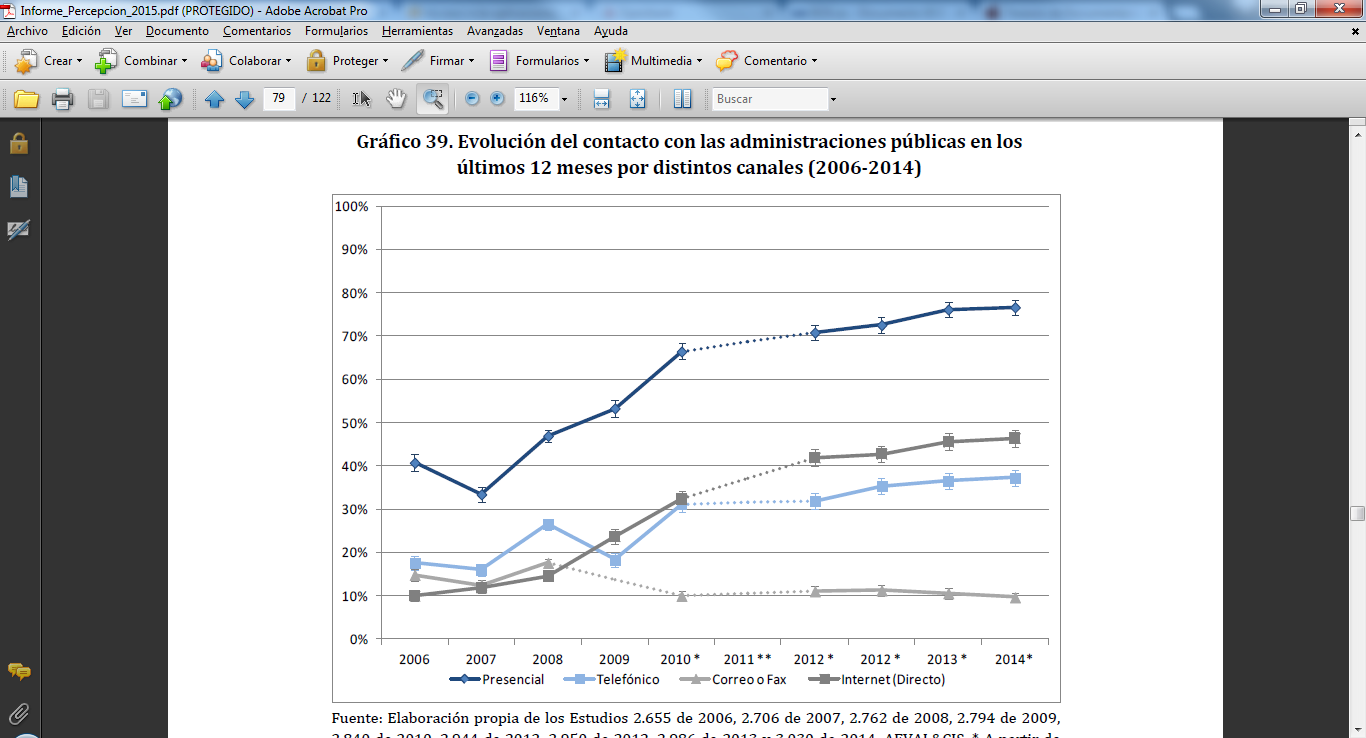 26
Fuente: AEVAL
Estudio AEVAL Servicios PúblicosFuturos usuarios
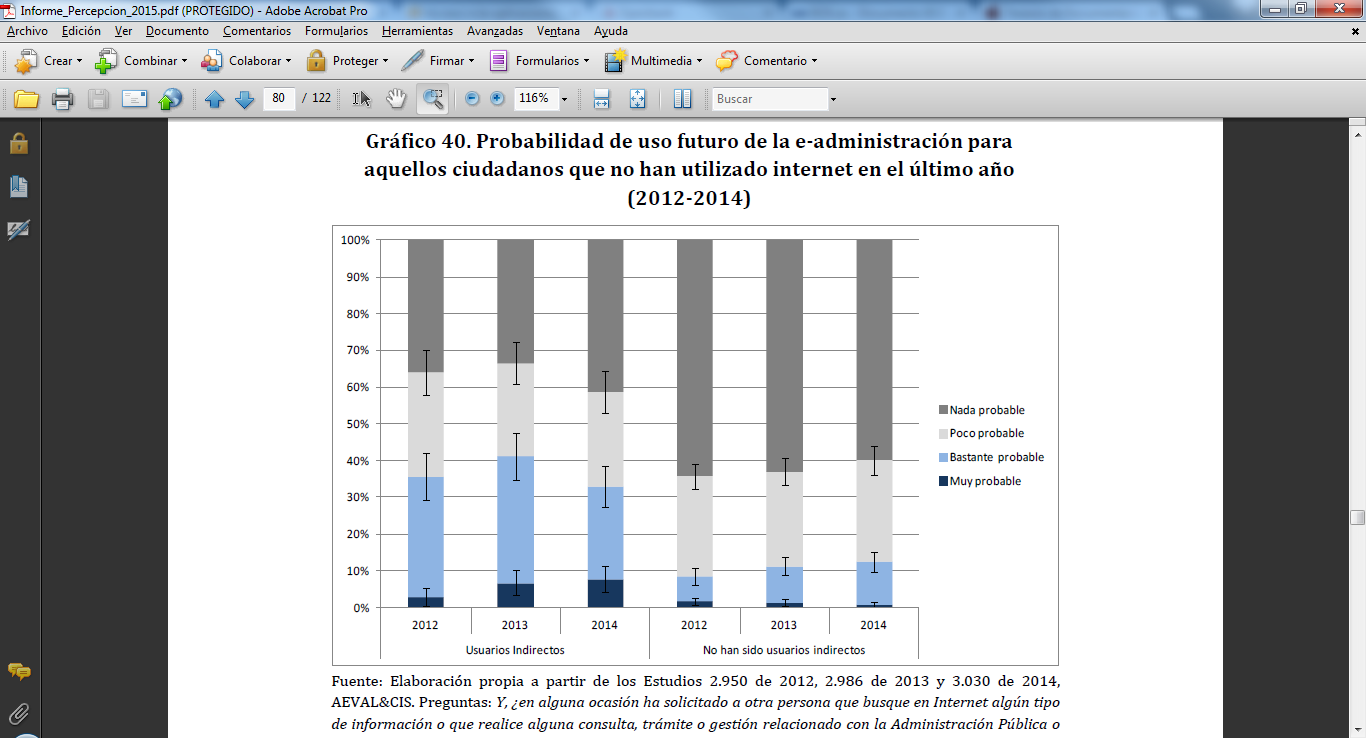 27
Fuente: AEVAL
Estudio AEVAL Servicios PúblicosTipo de consulta
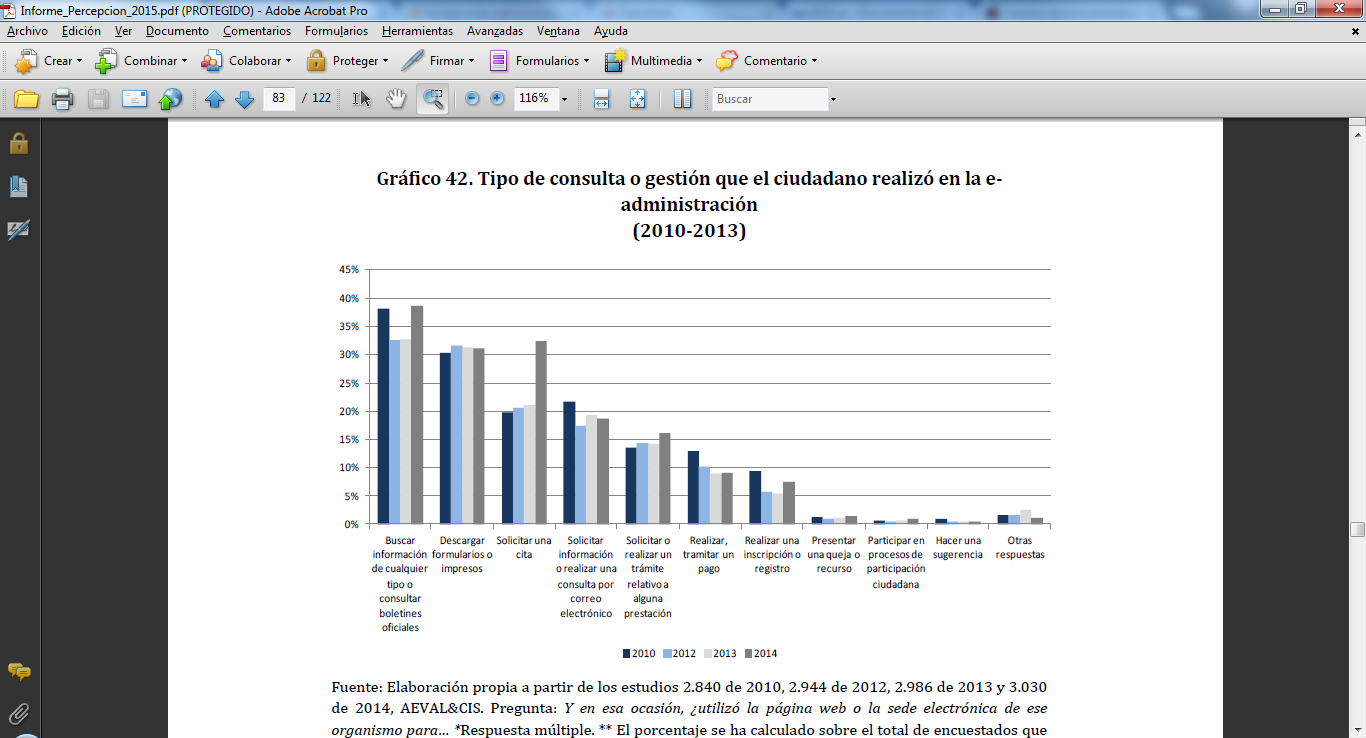 28
Fuente: AEVAL
Estudio AEVAL Servicios PúblicosSatisfacción e-Administración
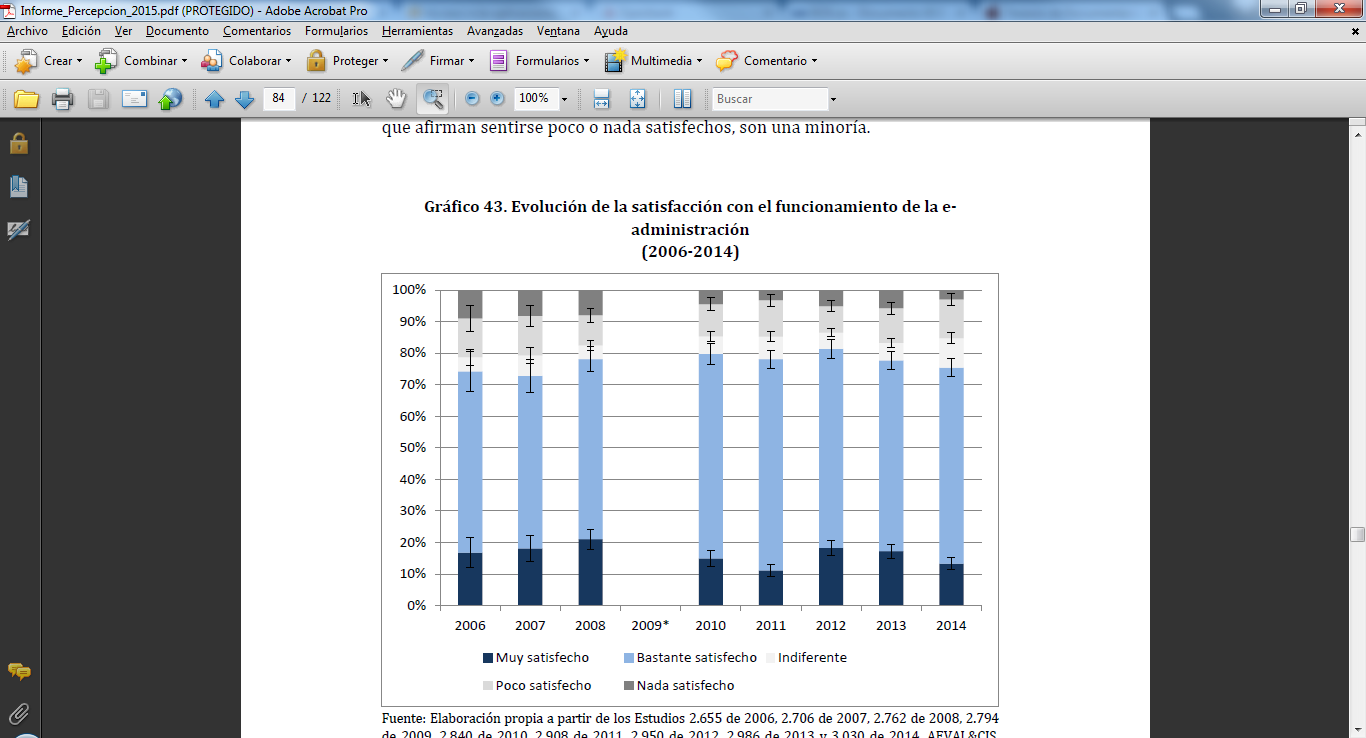 29
Fuente: AEVAL
Estudio AEVAL Servicios PúblicosSatisfacción e-Administración
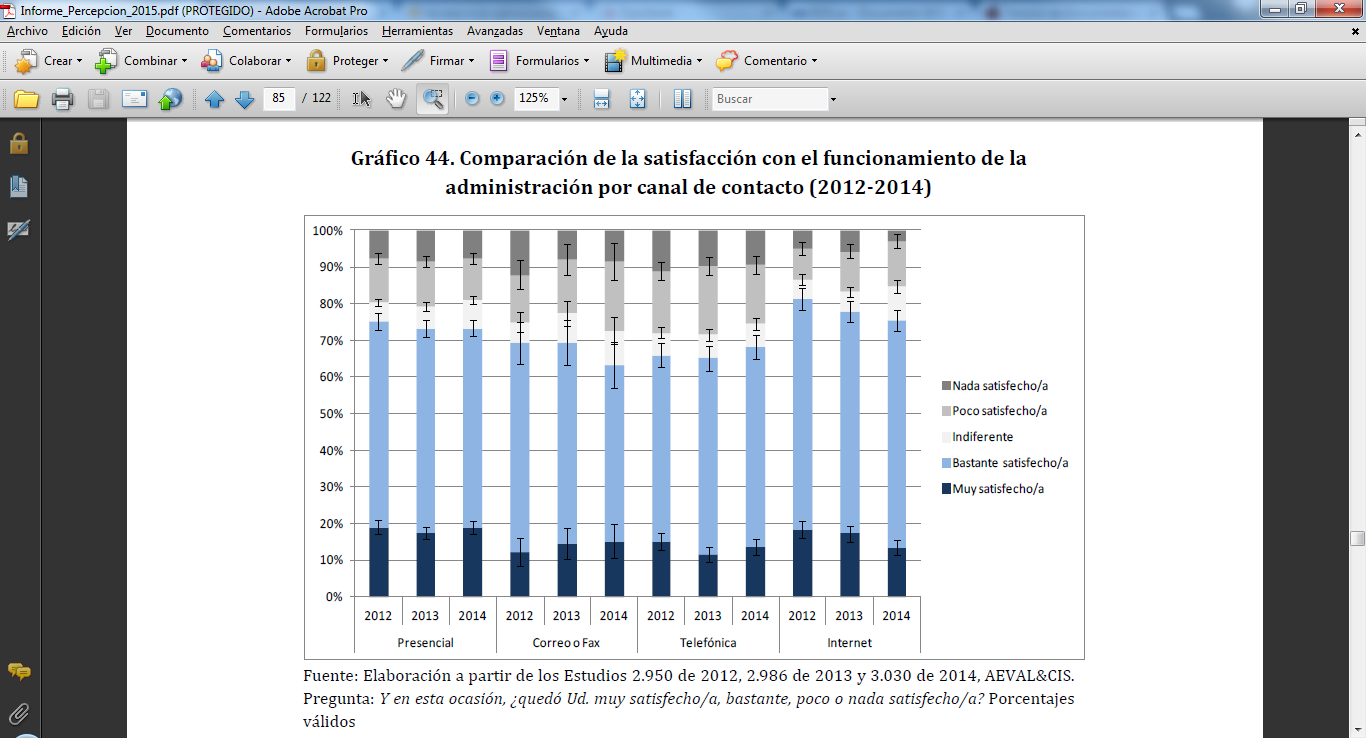 30
Fuente: AEVAL
Estudio AEVAL Servicios PúblicosSatisfacción e-Administración
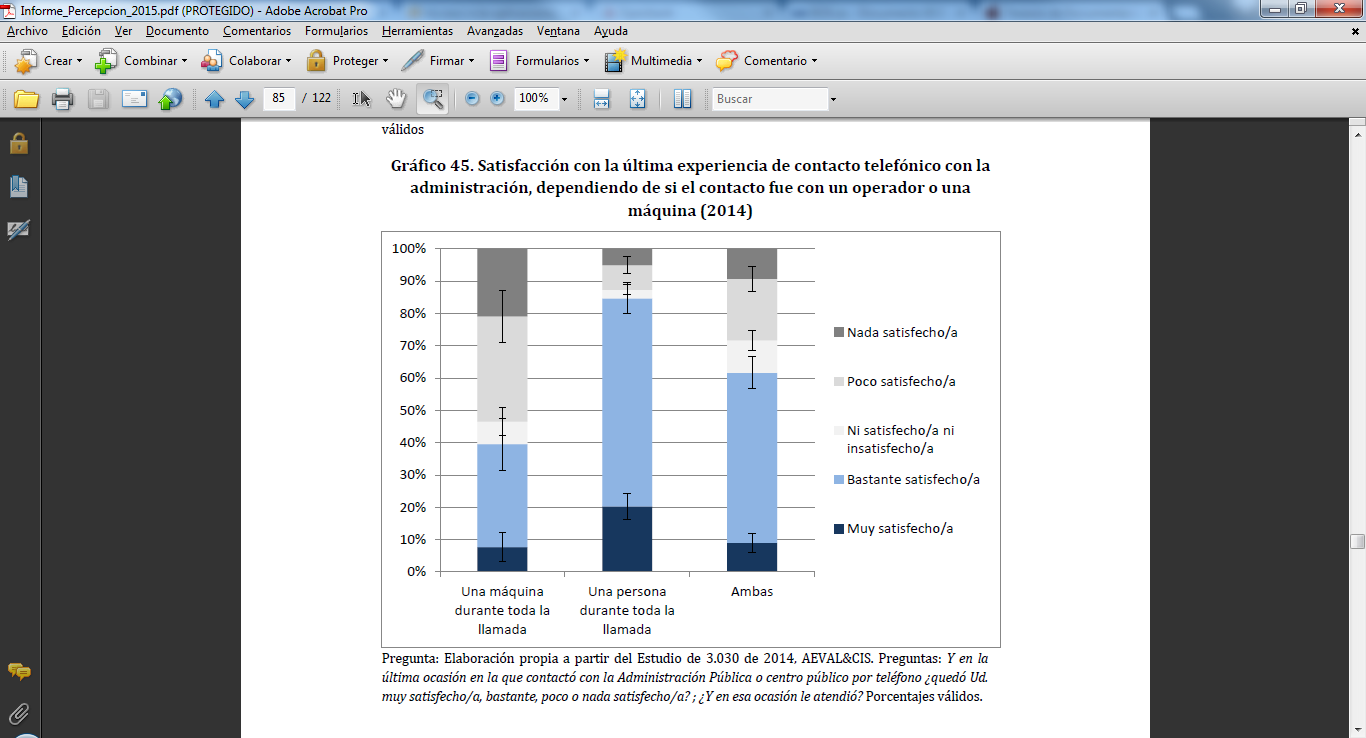 31
Fuente: AEVAL
Estudio AEVAL Servicios PúblicosCanal de contacto preferido
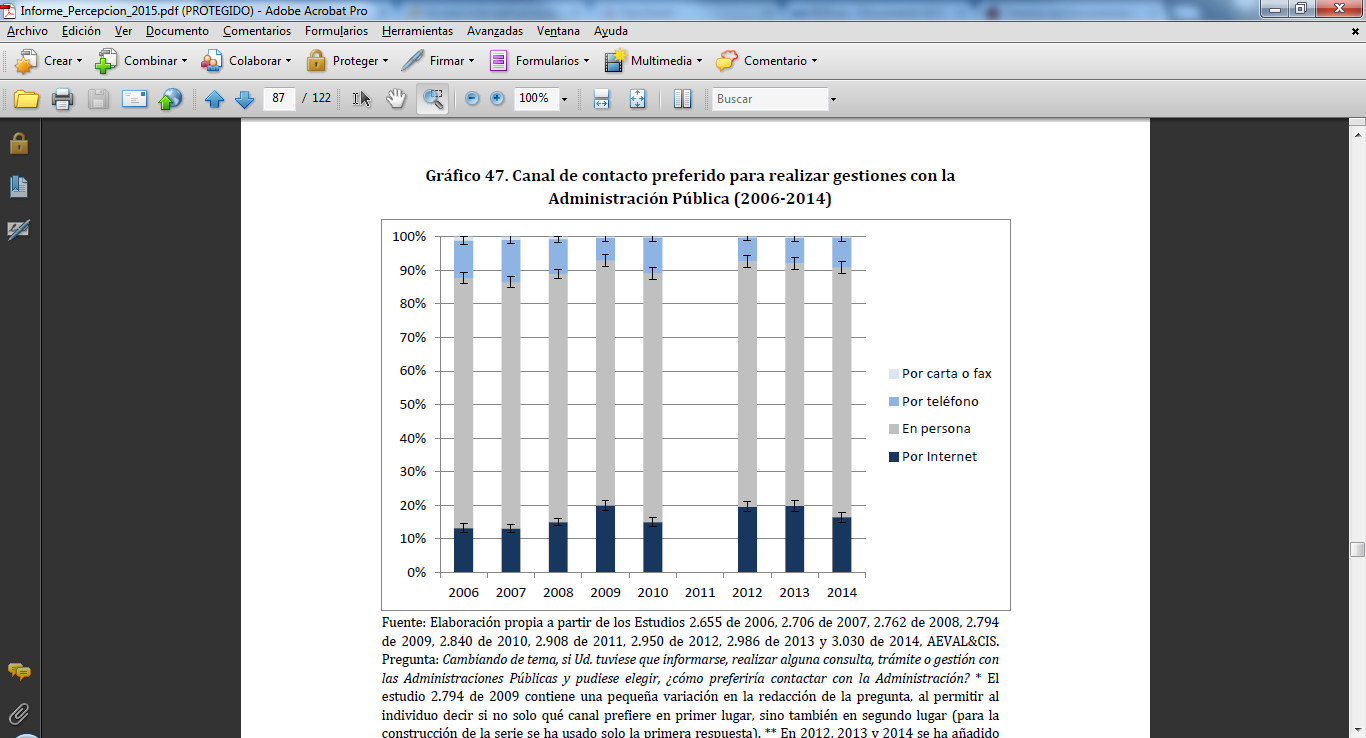 32
Fuente: AEVAL
Estudio AEVAL Servicios PúblicosSatisfacción e-Administración
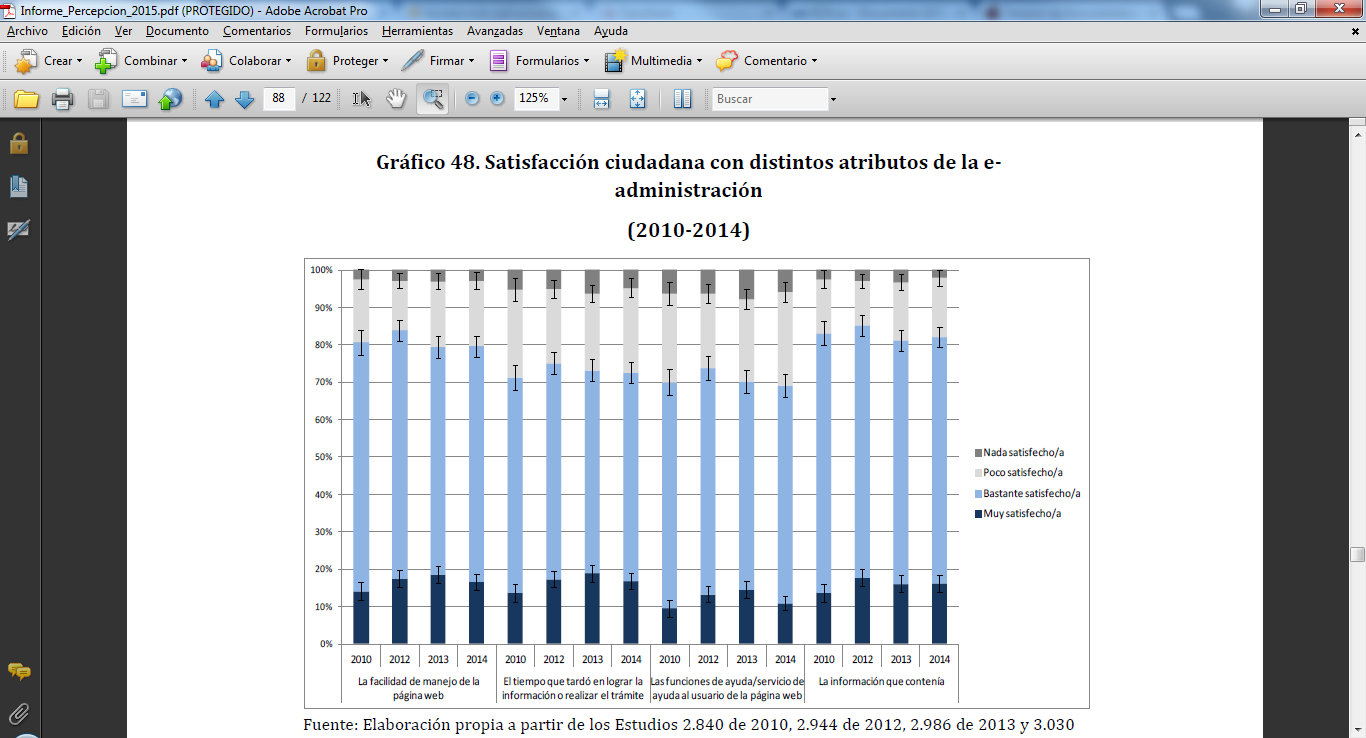 33
Fuente: AEVAL
Contenidos
Efectos positivos / Barreras
Nivel de inversión
Encuesta e-Admón INE
Estudio AEVAL servicios públicos
Conclusiones
34
Modernización AAPPConclusiones
Gran desarrollo consecuencia de Ley 11/2007
Alcanzando techo en utilización
Foco futuro en:
Usabilidad
Seguridad
Fomento de uso
Sostenibilidad
35
Muchas gracias
36